Kısraklarda Seksüel Siklusların Kontrolü
Prof. Dr. Rıfat Vural
Reprodüktiv siklus özellikleri
Mevsime bağlı poliöstrik hayvanlardır.
Spor atlarında; %30 oranında kıs sezonunda da ovulasyonlu siklus gösterebilir.
 Mono ovulerdir. Çift ovulasyon; %7-25  oranındadır. (ponilerde %7 dir)
Östrüs siklusu 22 gündür.Ponilerde 2 gün daha uzundur.
Östrus süresi 5-7 gündür.
Reprodüktiv siklus özellikleri
14 yaştan itibaren iki ovulasyon arasındaki süre uzar(dominant folikülün gelişim hızının yavaşlaması).
Her siklus, 1 veya 2 foliküler dalga oluşur.
Ponilerde tek foliküler dalga; safkan kısrak ve spor atlarında 2 foliküler dalga daha sıktır.
İki foliküler dalga da erken gelişen dominant folikül ovulasyon gözlenebilir(luteal dönem ovulasyon-diöstrüs ovulasyonu)
Çift folliküler ovulasyon
Muayenede 2 adet 28 mm üzerinde dominant folikül var ise çift ovulasyon görülme oranı %40 dır. 
İkinci folikül ovulasyonu birinci ovulasyondan en erken 12 inci saatte en fazla 5 gün içinde olur.
Çift foliküler gelişmede folikül büyüme hızı düşer(yüksek; inhibin, östrodiol)
Daha küçük folliküler çapta ovulasyon görülür.
Kısraklarda Östrüs dönemi
Östrus davranışları
Vaginal bulgular
Rektal palpasyon (ovaryum-uterus değişimleri)
Ultrasonografi (Ovaryum-uterus)
Ovulasyon zamanının belirlenmesi
Luteal evre-Christine Aurich; 2011, Anim Rep Sci.
Luteolizis mekanizması inekten farklıdır.
Endometrum kaynaklı PGF2 alfa sistemik kan dolaşımından ovaryum dokusuna ulaşır.
Östrusun uyarılması-ovulatör dönem
Ovulasyondan 5 gün sonra PGF2 alfa enjeksiyonu:
Enjeksiyondan 2-4 gün sonra östrus
Enjeksiyondan 8-12 sonra ovulasyon 
Ovulasyon zamanı ,PGF2 alfa enjeksiyon zamanında dominant folikülün çapına bağlıdır. Erken gelişim döneminde ise uzar; gelişim evresinin sonunda ise kısalır.
Östrusun uyarılması-Derin kış anöstrus dönemi
15-Kasım- Aralık ayı başında günde 16 saat ışık/8 saat karanlık protokolünün uygulanması (60 gün).
60 gün sonunda 12 gün 0.044 mg altronogest tablet  verilir.
Geçiş dönemi kısraklarda östrusun uyarılması
Ön koşul: 22 mm üzerinde folliküllerin bulunması
12-15 gün 0.044mg/kg altronogest uygulaması
BioReleaseAltronogest LA 150mg/ml
BioReleaseAltronogest Microparticles LA 500mg/ml
BioRelease P4 LA 150 veya 300 mg/ml
Yağda eriyen P4 150mg 
Cue-Mare; 1.72 mg P4 intravaginal uygulama 10 gün
PRID-CIDR intravaginal uygulamalar ???
Ovulasyon şekillenene kadar 12 saat ara ile 40 mikrogram buserelin enjeksiyonları veya deslorelin implant uygulamaları
 Dopamin antagonist : Sulpiride-Domperidone (1 mg/kg) ovulasyon gözlenene kadar uygulanır.
Kısraklarda ovulasyonun uyarılmasıHalis Öcal; 2015, FÜ, Sag Bil Vet Derg; 29(1); 55-66
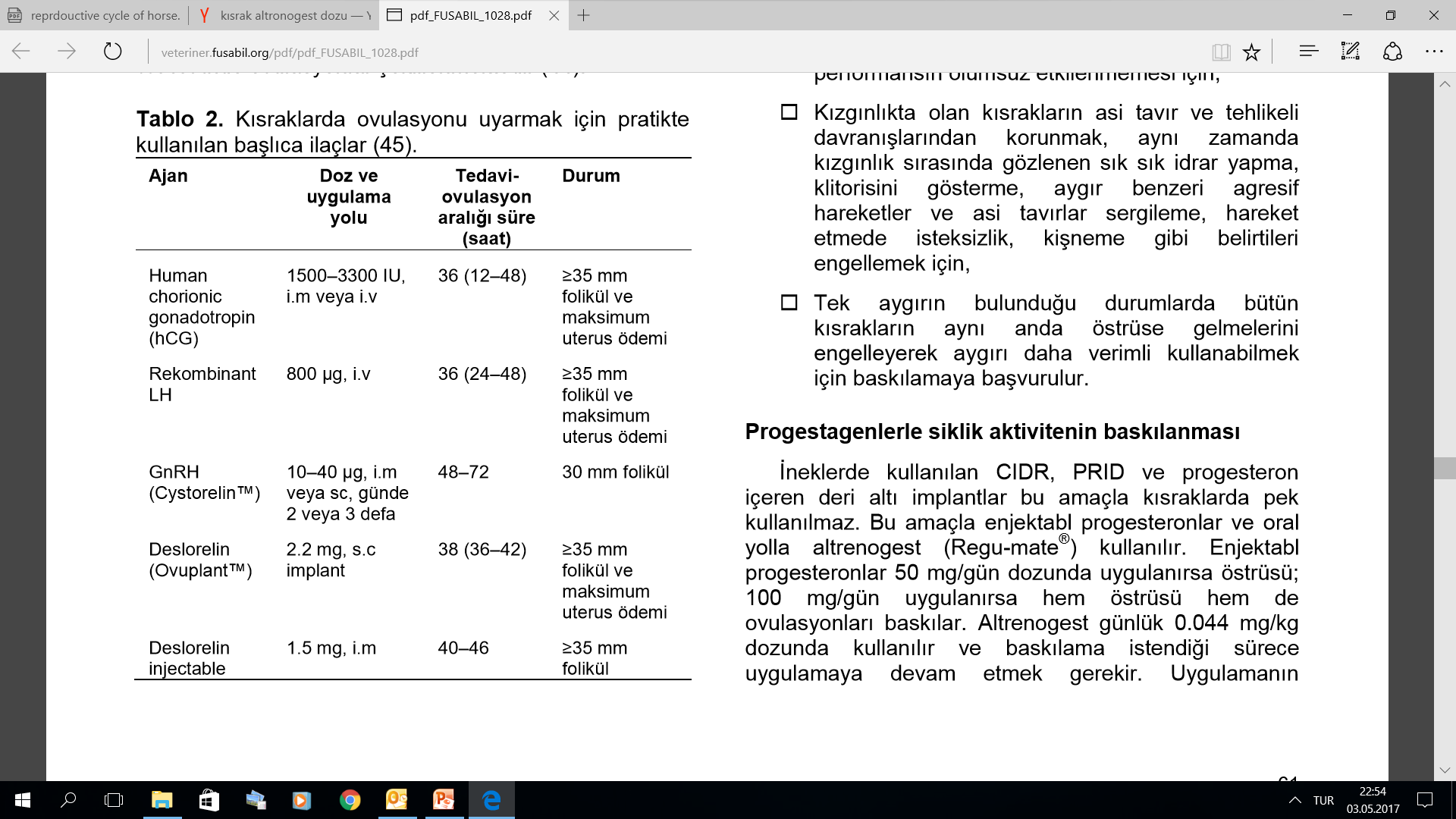 Kısraklarda östrüslerin baskılanması
Altronogest uygulamaları : DOPİNG !!!
GnRH aşıları : 
Equity (Pfizer) : 1 ml dozda IM uygulanır
Uygulama 28 gün ara ile iki defa enjekte edilir
Etki süresi 25-30 haftadır.
İki hafta içinde siklik aktivite azalır
Improvac (Pfizer-domuz): 2 ml IM uygulanır.
Uygulama 4-5 hafta ara ile iki defa enjekte edilir
Etki süresi 23 hafta
8 hafta içinde siklik aktivite azalır
Kısraklarda östrüslerin baskılanması-2
GnRH agonist implantlar : deslorelin implant
Uterus içine luteal dönemde 30-35 mm çapında cam bilye bırakılması:
%40-%75 inde etkilidir
Yalancı gebelik oluşturarak luteolizisi engeller.
Ovulasyonu izleyen 7 -15 gün aralığında günde iki defa 60 IU oksitosinin IM enjeksiyonu siklusu yaklaşık 2 ay baskılar.